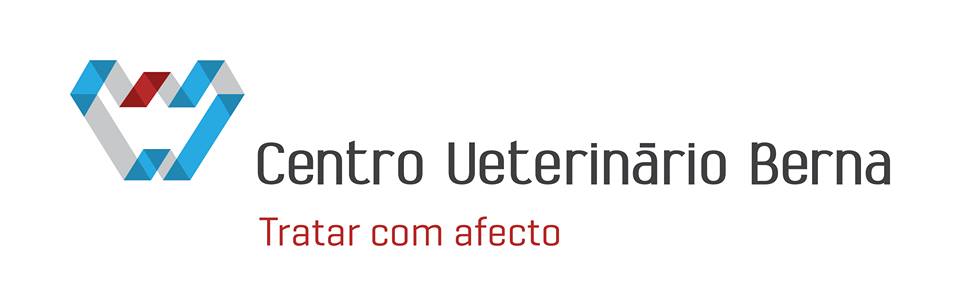 Hospital Veterinário
Atendimento 24hrs
“Cuidados Paliativos em Medicina Veterinária:Sim existem! E no que consistem?”Dr Joaquim Henriques
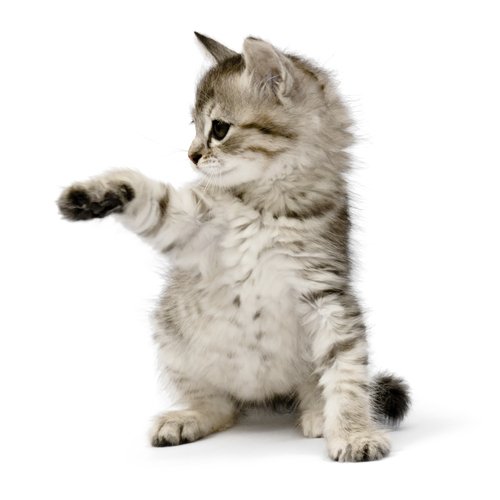 Quando?  Dia 27 Julho pelas 19h00 horas 
Onde?  Centro Veterinário Berna, Av. De Berna nº 35C, Lisboa
Quanto*?  15 euros
A sua inscrição poderá ser feita por e-mail para o endereço enfermagemcvb@gmail.com ou através do telefone  218299810/11/13
* O valor total desta sessão servirá para criar um fundo que comparticipara os tratamentos de animais sem dono que sofram de cancro!